Hypertenze v graviditě
Preeklampsie, eklampsie, HELLP sy
24.3.2015
MUDr. Magdalena Kučerová
Hypertenze
Definice: elevace krevního tlaku nad 140/90 mm Hg opakovaně, tj. alespoň ve dvou po sobě jdoucích měřeních

Lehká 140-160/90-110
Těžká nad 160/110
Klasifikace
Klasifikace
Chronická (preexistující)
Gestační hypertenze
Preeklampsie 
Eklampsie
Preexistující HT se superponovanou preeklampsií
Preexistující hypertenze
Preexistující hypertenze
Před těhotenstvím nebo do 20.tt
Přetrvávající po 12. týdnu po porodu

Esenciální (primární)
Sekundární (endokrinní, renální, renovaskulární..)
Preexistující hypertenze
Většinou dlouhodobě kompenzovaná
sledování u specialistů, eventuelně úprava terapie - léky vhodné v graviditě
Riziko superponované preeklampsie
Gestační hypertenze
Gestační hypertenze
Hypertenze bez proteinurie po 20.t.t.
Bez posunu v laboratorních hodnotách!
Lehká nebo těžká
Většinou transitorní
Ukončení v termínu porodu, terapie většinou p.o. antihypertenzivy, i.v. při těžké HT
Preeklampsie
Preeklampsie
Hypertenze s proteinurií, ev. edémy v graviditě po 20. t.t.

4-8%, jaro

Velmi rychlá progrese!

Lehká: TK do 160/110, proteinurie 0,3-5 g/ 24 hod

Těžká: TK nad 160/110, proteinurie nad 5 g/24 hod
Oligurie, cefalea, poruchy vizu, HELLP sy
Preeklampsie - diagnostika
Elevace TK
Proteinurie
Edémy (nemusejí být) – příbytek váhy 1 kg/týden
LB: proteinurie, elevace k. močové
AST, ALT, trombocyty, anemie (HELLP sy)
Symptomy: bolest hlavy, poruchy vidění, dušnost, epigastrická bolest nebo bolest v pr. hypochondriu
Preeklampsie - terapie
Jedinou kauzální terapií je ukončení těhotenství
Lehká PE – při stabilizaci možná indukce plicní zralosti plodu, transfer do perinatologického centra
Těžká PE – ukončení těhotenství okamžitě bez ohledu na plod
Preeklampsie - komplikace
Eklampsie – záchvat tonicko-klonických křečí
prodromy: neklid, fascikulace, CEFALEA, epigastr. bolest
Tonické křeče – trismus, opistotonus, apnoe
Klonické křeče – chrčení, nekoordinované pohyby
Koma

Po eklamptickém záchvatu nikdy neprodlužovat těhotenství
Preeklampsie - komplikace
Abrupce placenty
Krvácení do CNS 
Poškození orgánů 
Selhání ledvin a jater
Plicní edém
Selhání srdce
IUGR plodu 
HELLP syndrom
HELLP syndrom
Hemolýza, elevace jaterních testů, trombocytopenie
Vede k DIC (diseminovaná intravaskulární koagulopatie)
Život ohrožující stav
Mikrotrombotizace, poté generalizované krvácení
Multiorgánové selhání
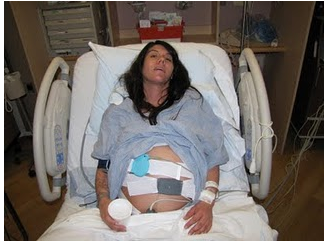 Terapie
Terapie - symptomatická
Antihypertenzní
p.o.: betablokátoory (Vasocardin), metyldopa (Dopegyt), blokátory kalciového kanálu (Lomir)
i.v.: přímá vasodilatancia (Nepresol)

Antikonvulzivní
Prevence MgSO4 i.v.
Léčba záchvatu - diazepam

Diuretická při edému plic (Furosemid)
Terapie – kauzální
UKONČENÍ TĚHOTENSTVÍ
Dle gestačního týdne a kompenzace těhotné
Zralé plody hned – indukce, císařský řez
Nezralé plody – snaha o indukci plicní zralosti, ukončení při dekompenzaci stavu
Rekapitulace
Rekapitulace
Klasifikace
diagnostika
Komplikace
Terapie symptomatická a kauzální
Děkuji za pozornost